Maths Home Learning
Week Beginning 09.11.2020
This week…
Day 1- 2D and 3D Shapes 
Day 2 – Understanding angles. 
Day 3 – Identifying angles in 2D shapes
Day 4 – Horizontal and vertical lines
Day 5 – Perpendicular and parallel lines.
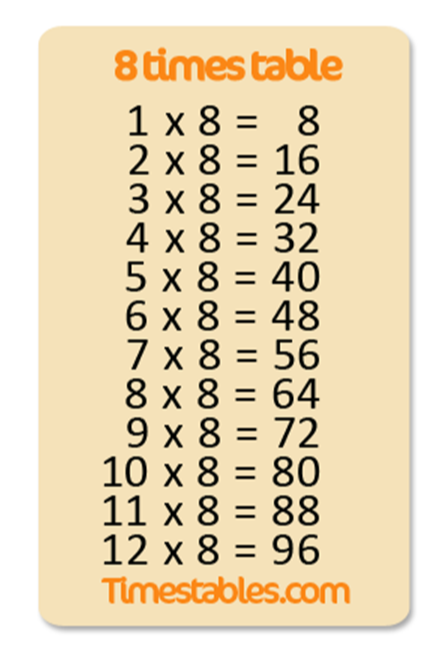 Arithmetic
Let’s learn our x 8 tables
Sing along!

https://www.youtube.com/watch?v=EvUO_d8Uzf0
Day 1 – Recap
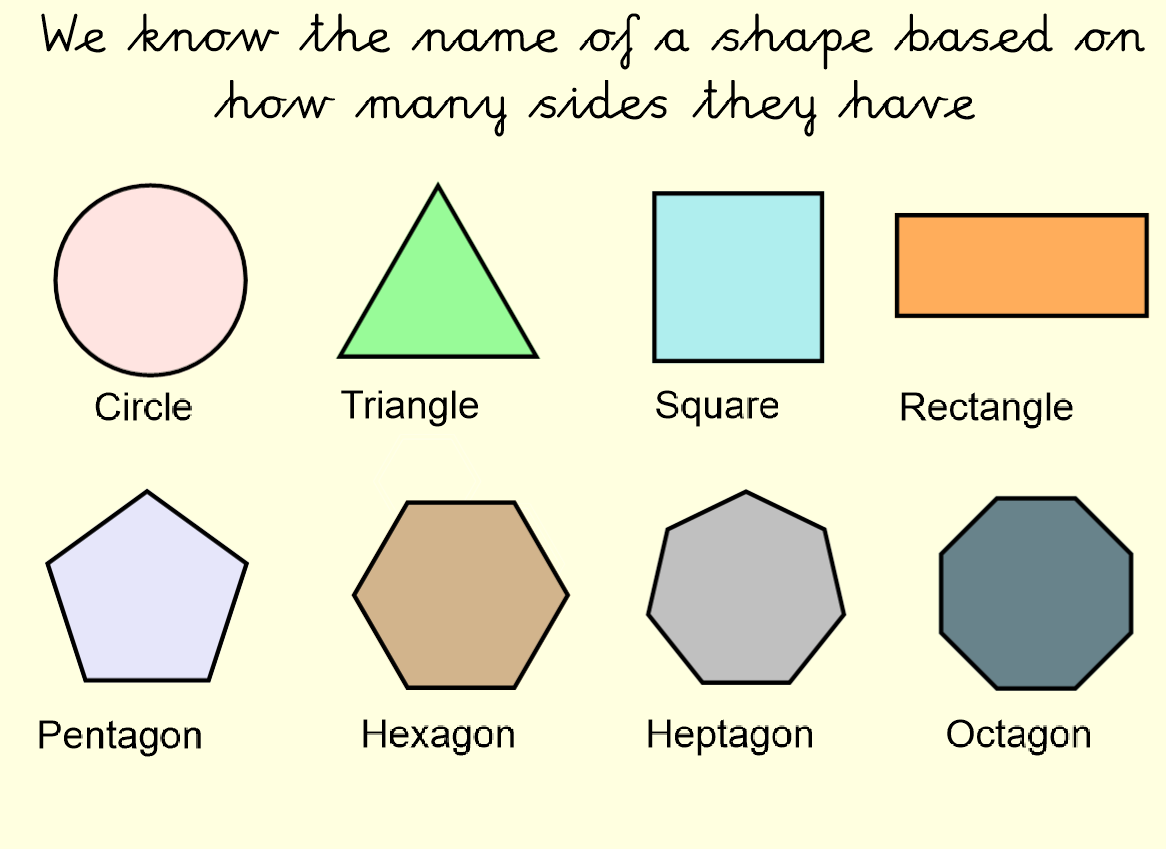 Last week we introduced 2D shapes – how many can you remember?
Day 1
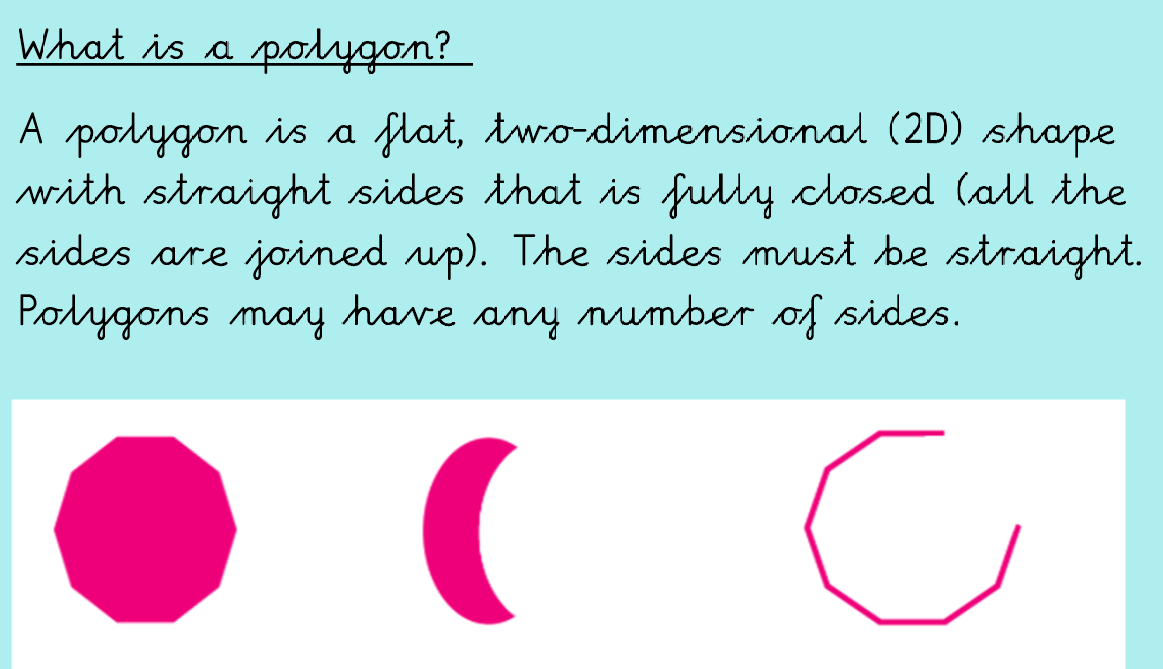 There are more 2D shapes, here’s one we didn’t look at.

What do you notice about these shapes? Write down your ideas in your home learning book.
Day 1
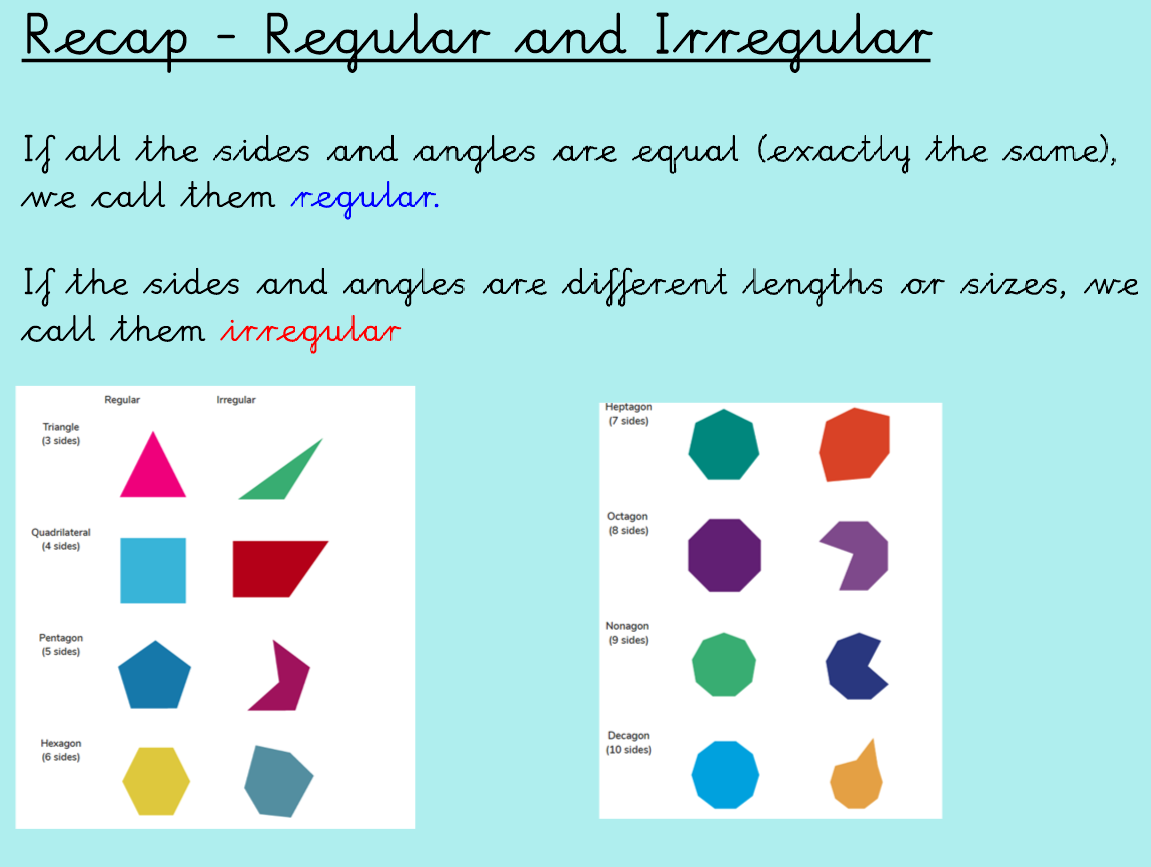 Day 1
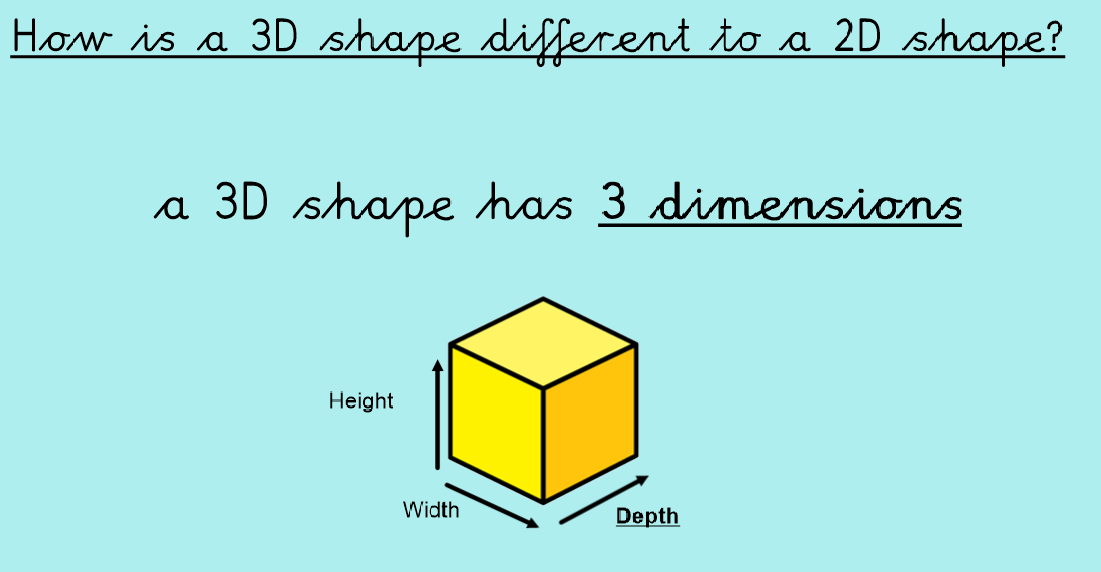 Let’s start to compare 2D and 3D shapes, what do you notice?
Day 1
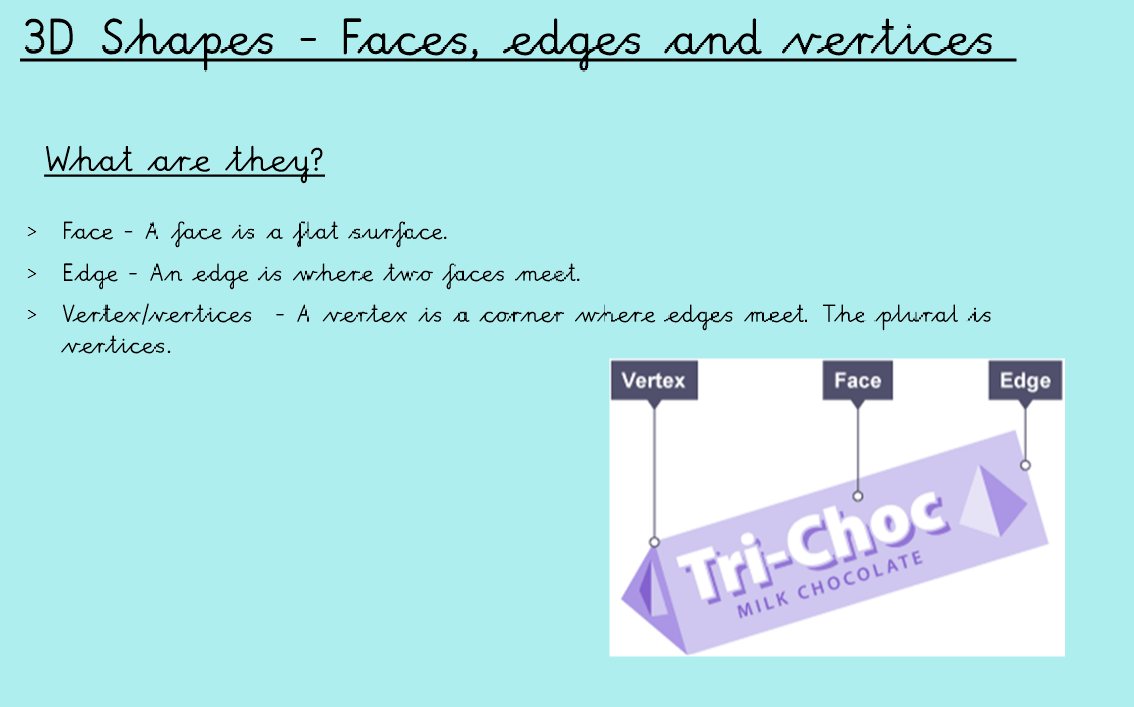 Much like 2D shapes, 3D shapes have properties, what is similar/different?
I do
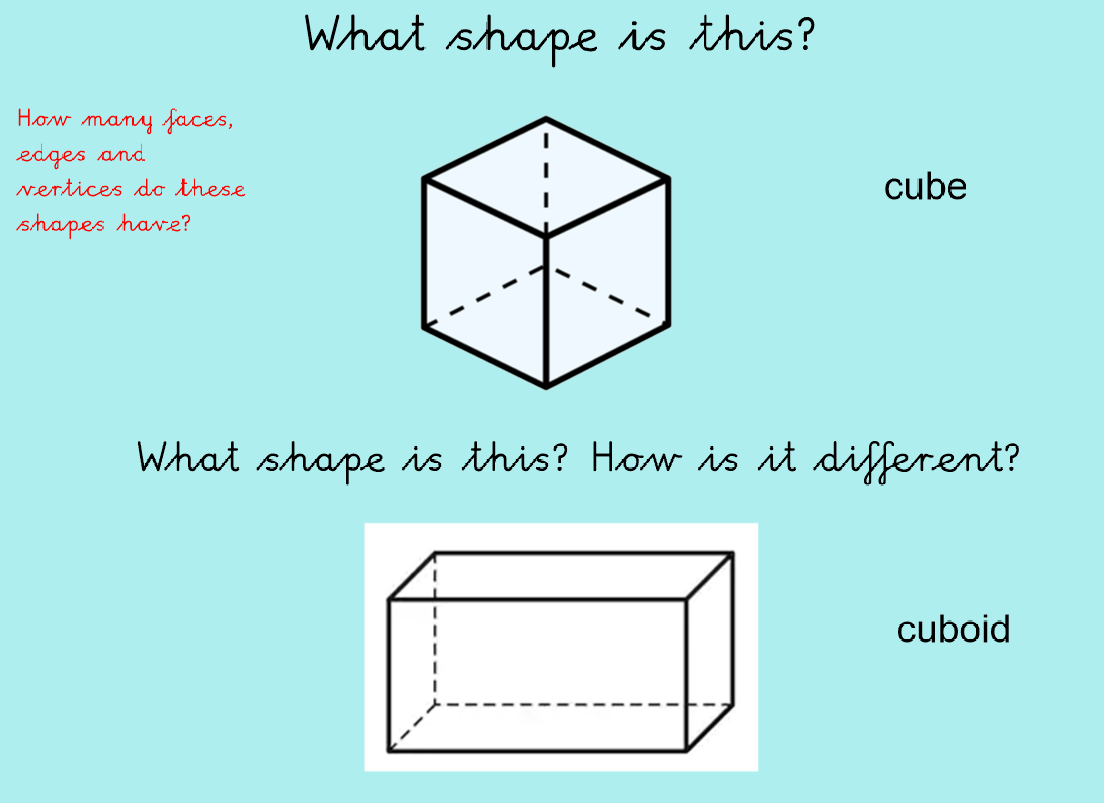 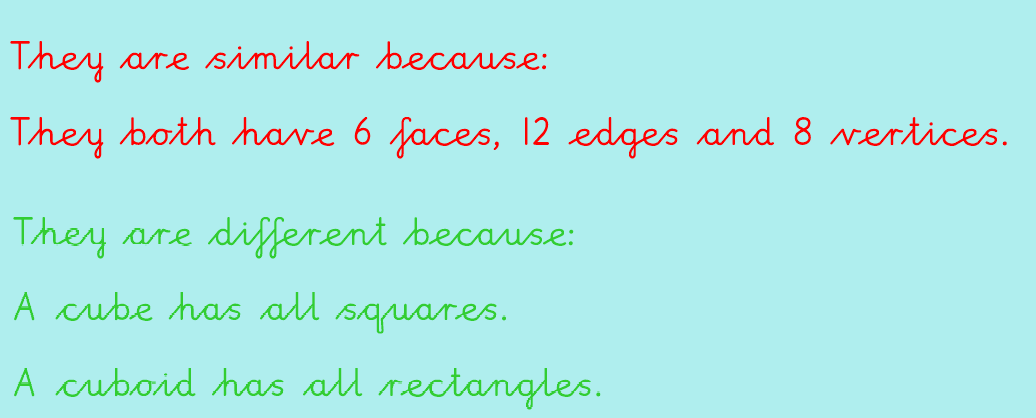 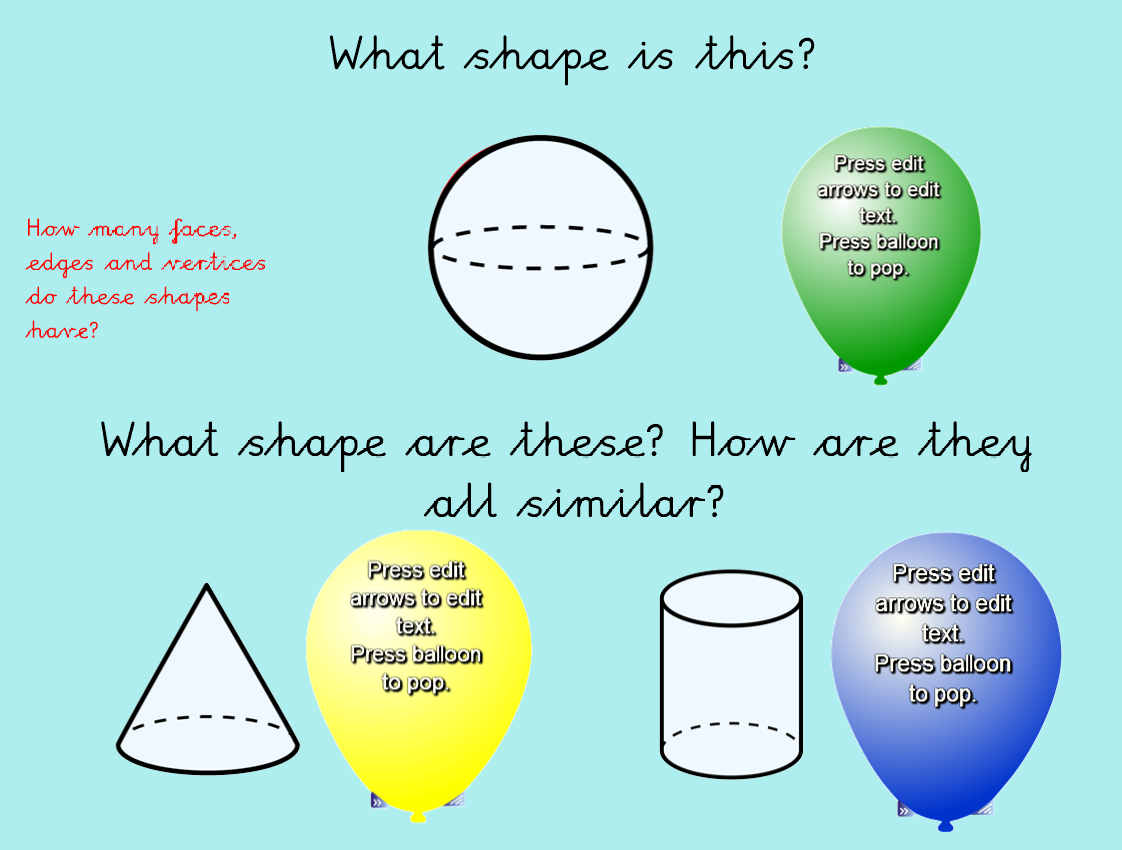 We do
Look at the shapes and name the properties, remember to count the faces!
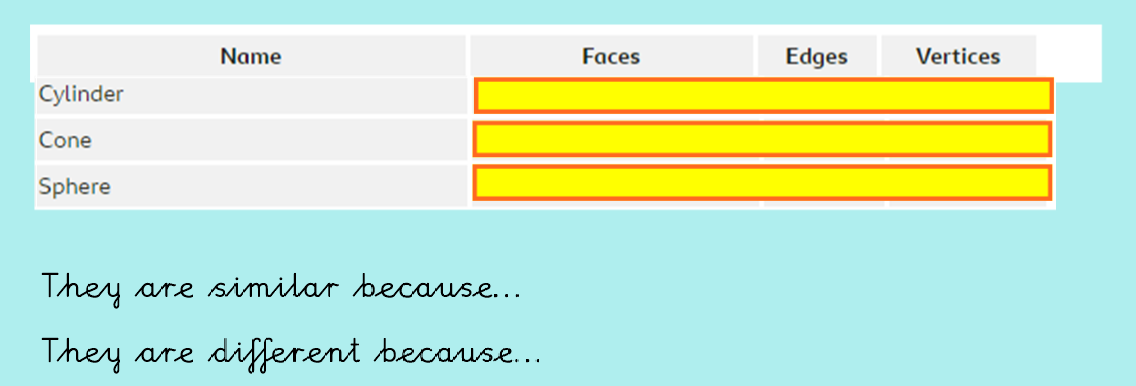 We do - Answers
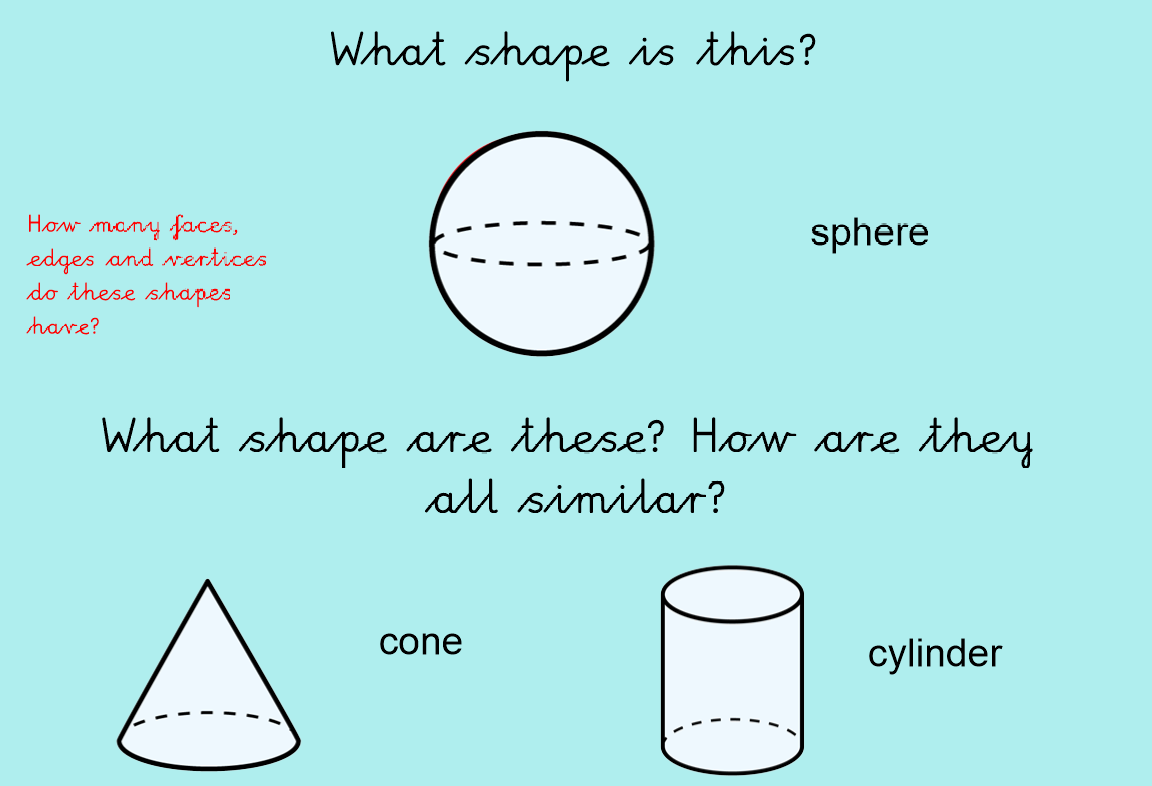 How did you do?

They are similar because they all have curved edges

They are different because they have different numbers of faces.
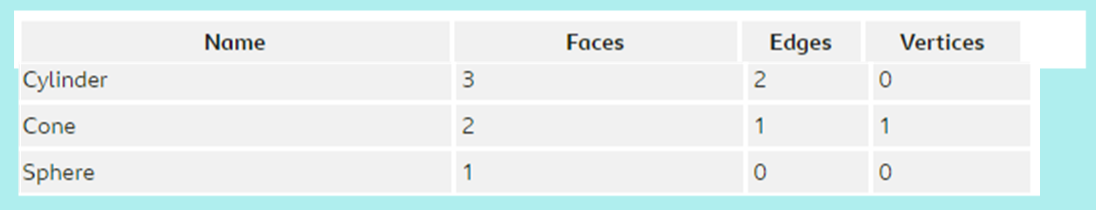 You Do…
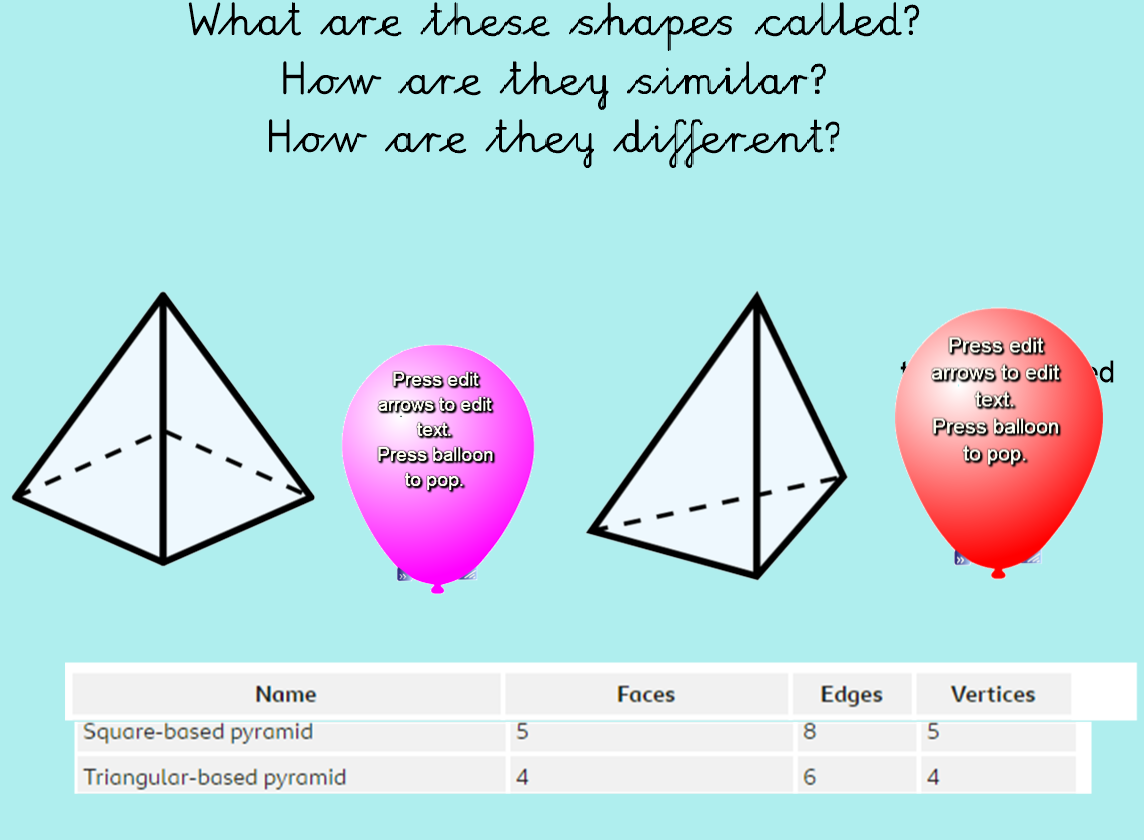 You Do…Answers
They are similar because they both have flat edges

They are different because they have different numbers of vertices and faces.
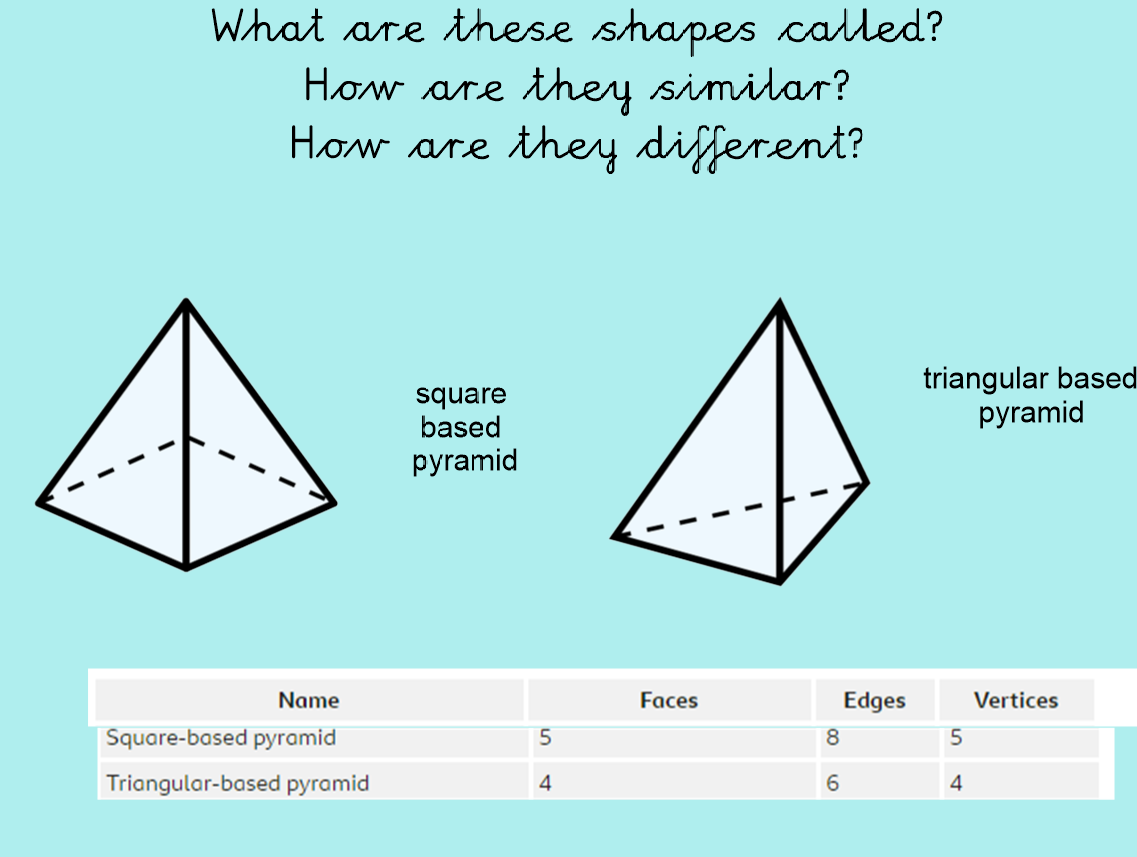 More 3D Shapes…What do you notice?
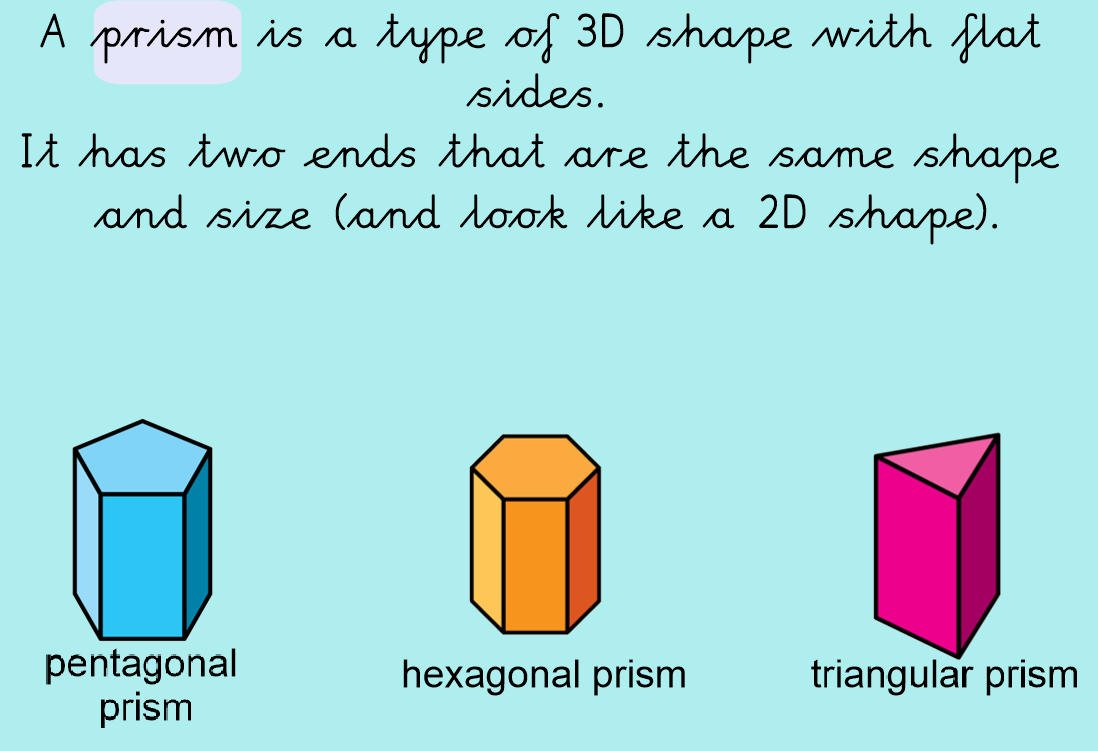 Main Task
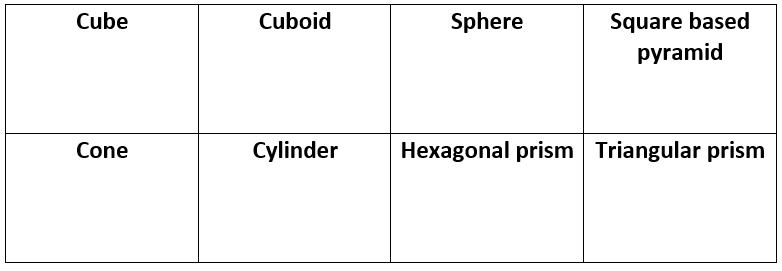 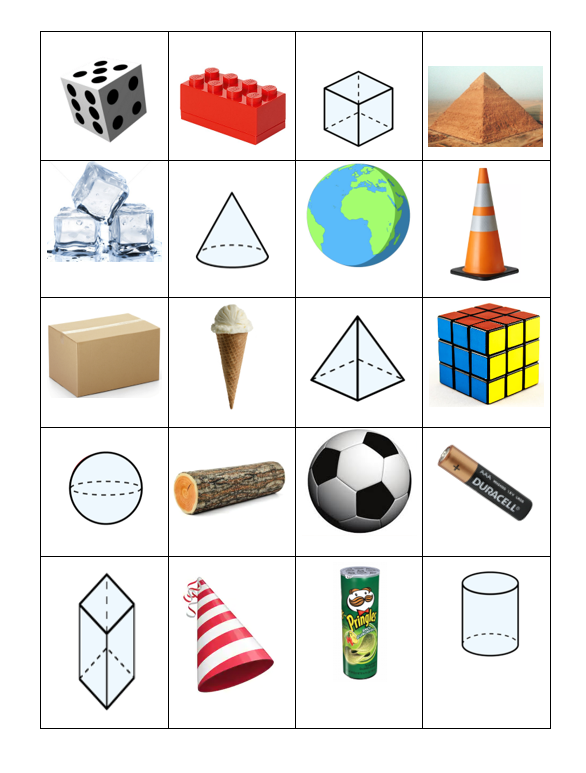 Match each picture with the name, can you think of any of your own 3D objects and name them.

Draw a table and write:
Name of shape:
Number of faces:
Number of edges:
Number or vertices:
Challenge
Identify the shapes and their properties.

Can you say what is different and similar?

Write down the sentences in your home 
Learning books.
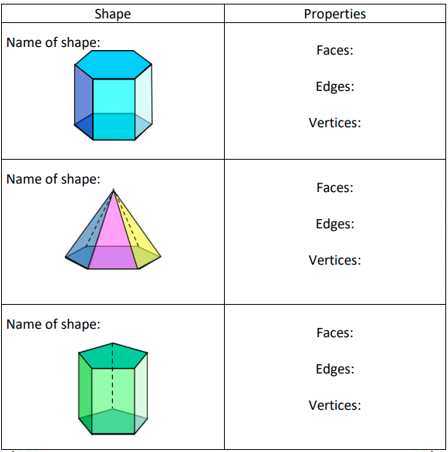 Day 2 Chant your 8 x tables
Write down your answers in your books, how long did it take you? 

Can you write down the inverse?

Remember the inverse of mulitiplication is division!

Example: 16÷8=2
Day 2
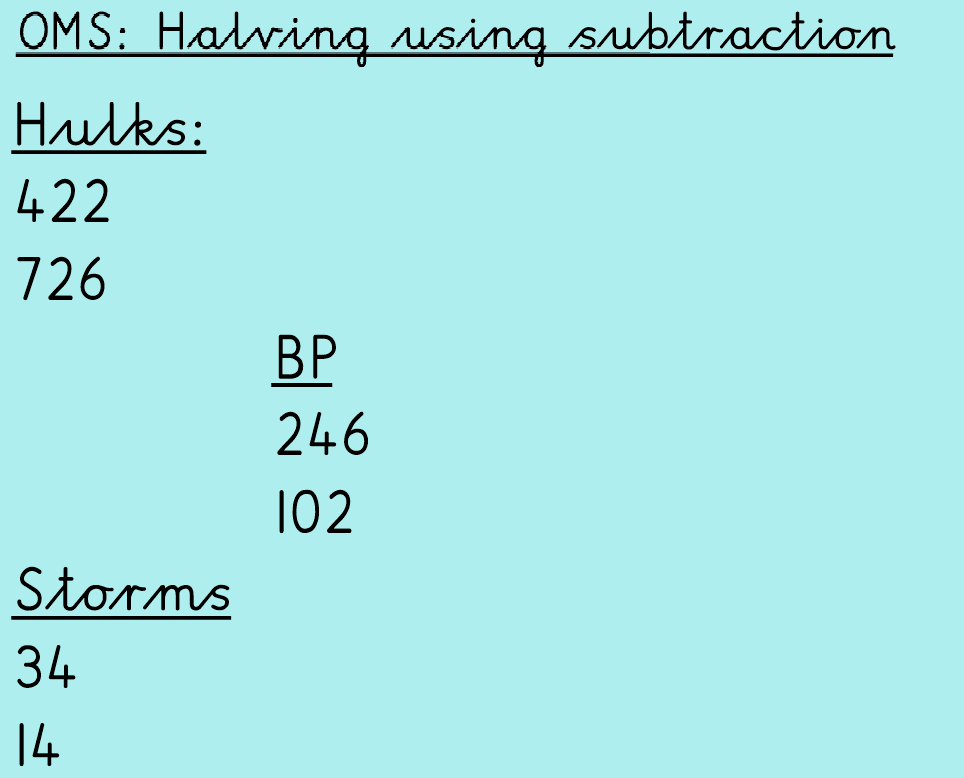 For example, to find a half of a number using subtraction, you would label the digits HTO and use partition to find half of each number.
Day 2
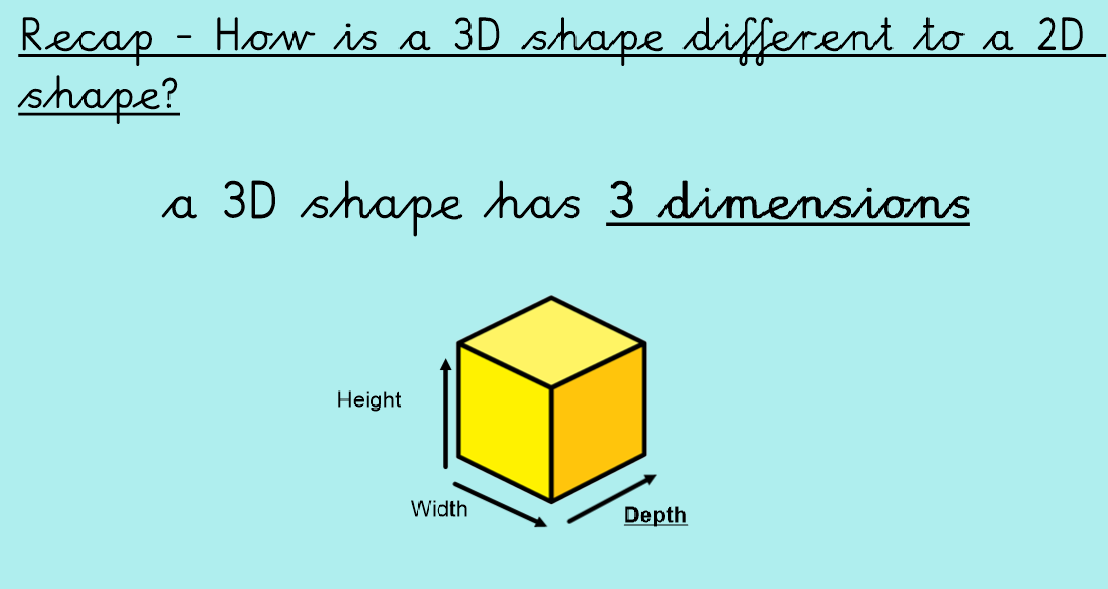 Different angles
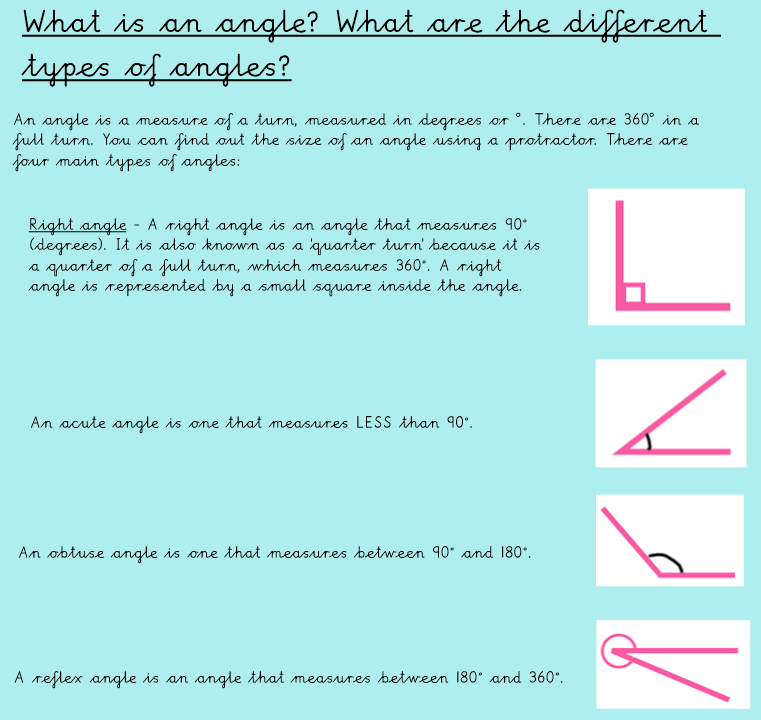 https://www.bbc.co.uk/bitesize/topics/zb6tyrd/articles/zg68k7h
I Do …Different angles
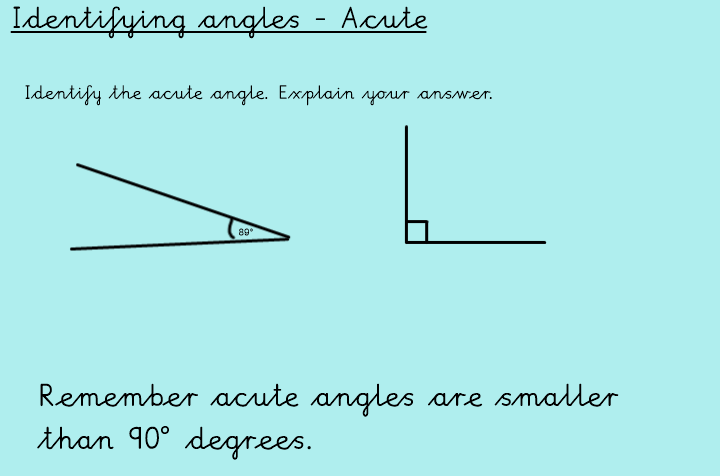 The angle at 89 degrees is acute because it is smaller than 90 degrees.
We Do …Different angles
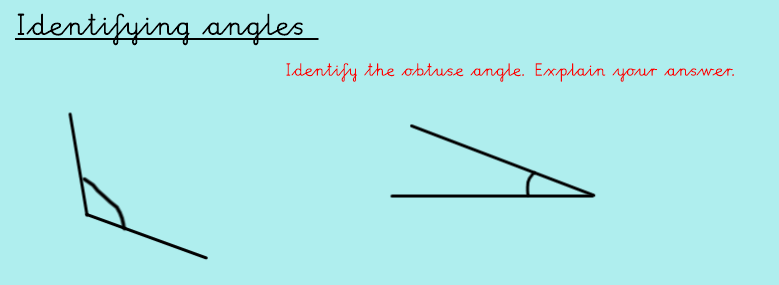 Remember the properties of an obtuse angle, check the previous slides if you need a re-cap!
We Do …Answers
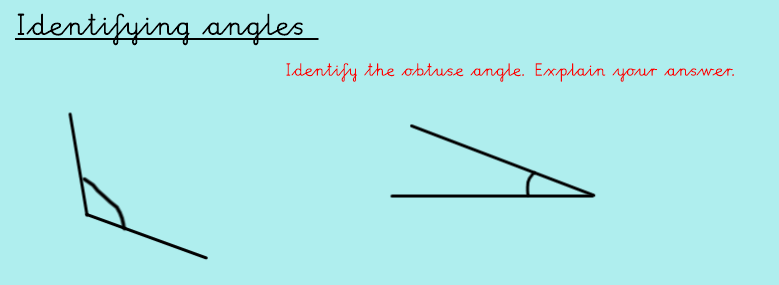 The obtuse angle is the angle on the left hand side because it is larger than 90 degrees and less than 180 degrees.
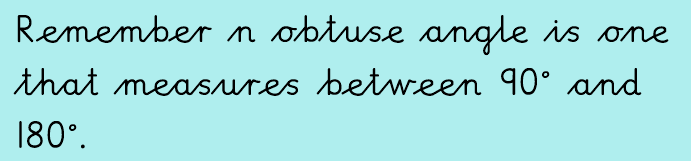 You Do
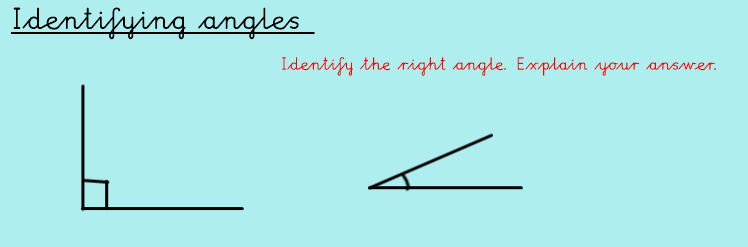 You Do….Answers
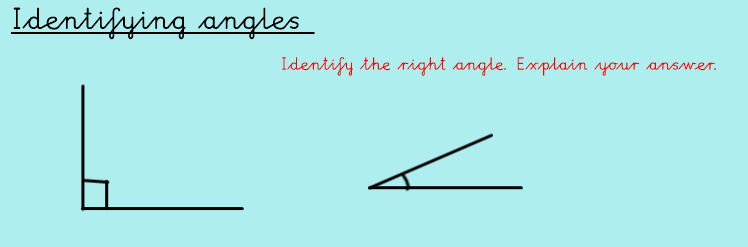 The right angle is on the left and measures 90 degrees. I know this because a right angle is always at a corner and has straight edges.
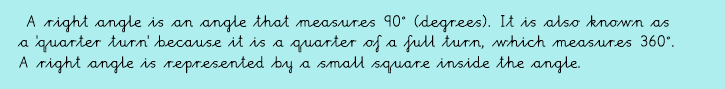 Comparing angles
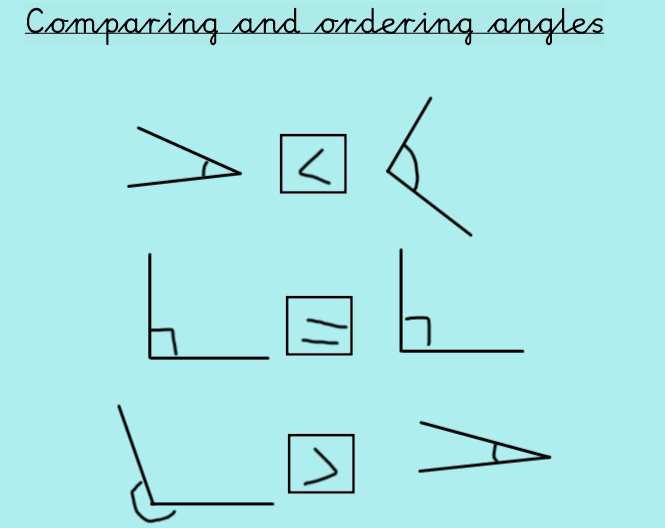 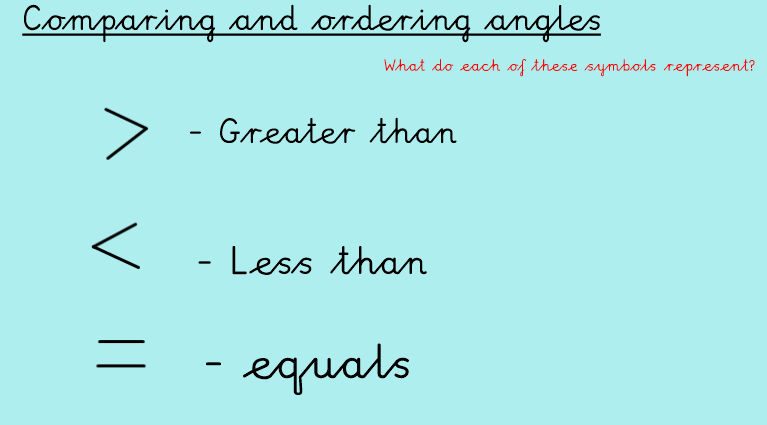 We can use the greater than, less than and equal to signs to compare fractions
Day 2 Main Task – Hulks and BP
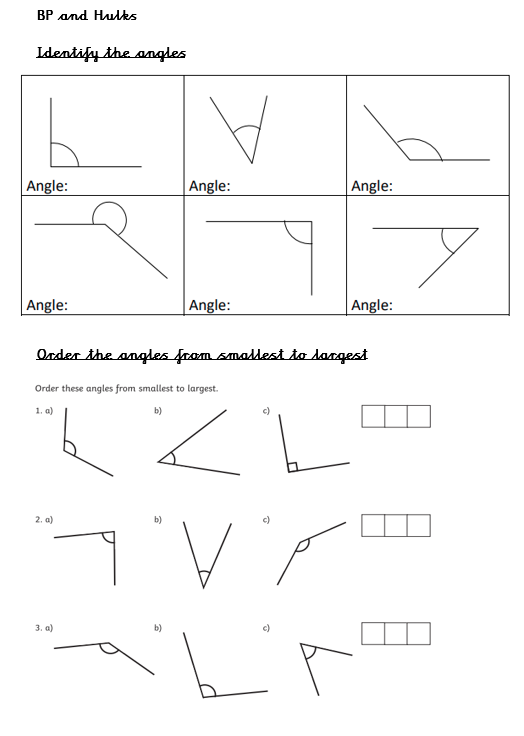 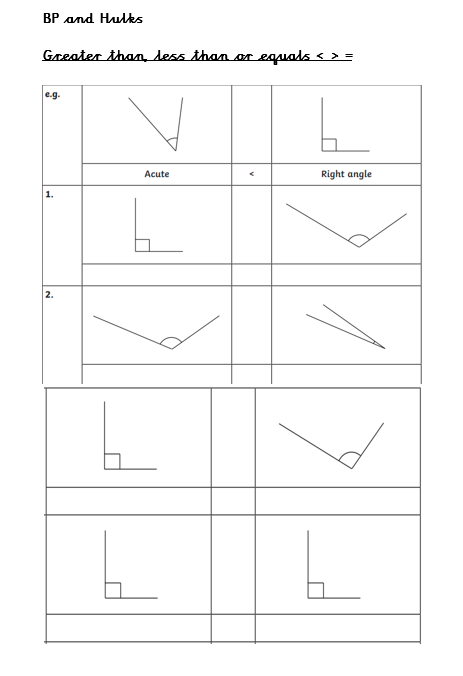 Day 2 Main Task – Storms
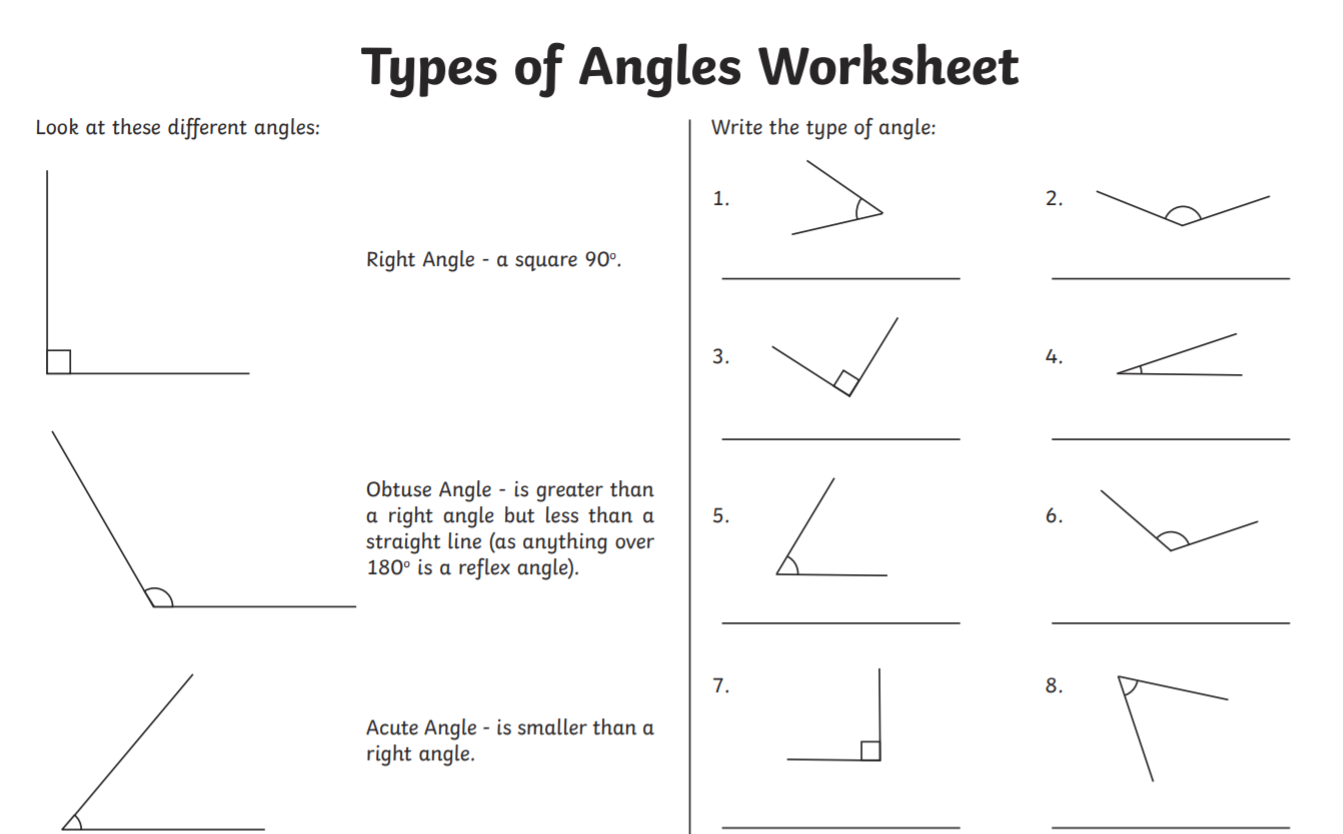 Day 2 Challenge
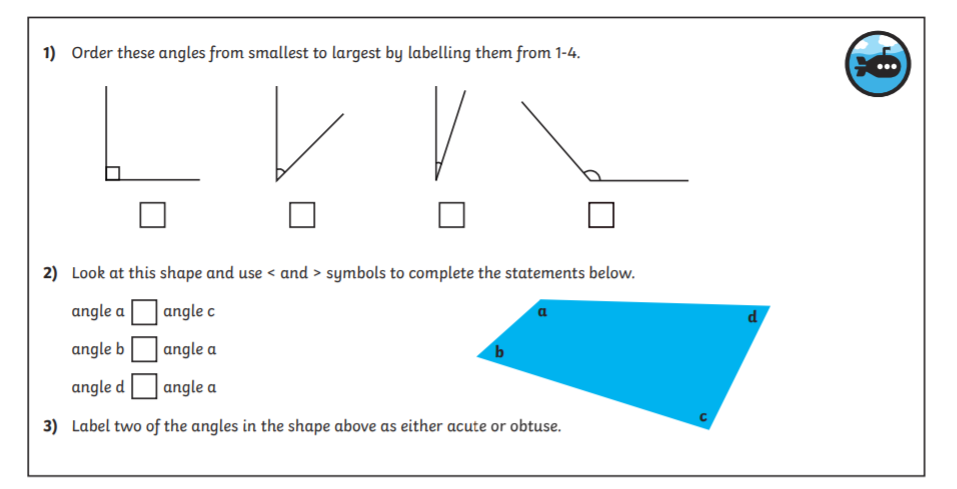 Day 3
Today we will look at angles in 3D shapes

- Can you remember the angles we learned yesterday?
Arithmetic
Use the link below to play hit the button for your 9 and 8 times table practice.

https://www.topmarks.co.uk/maths-games/hit-the-button
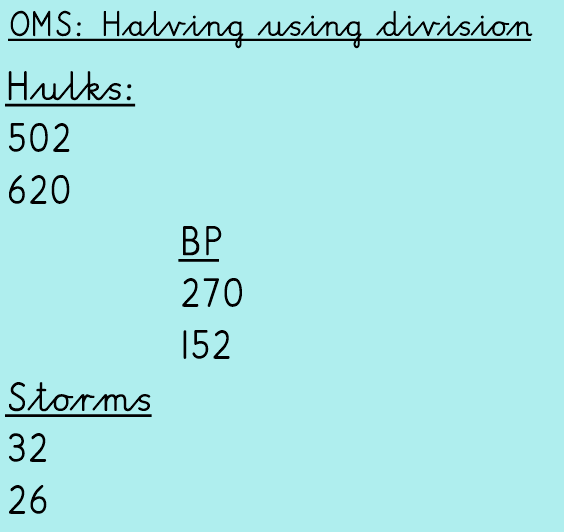 Re-Cap
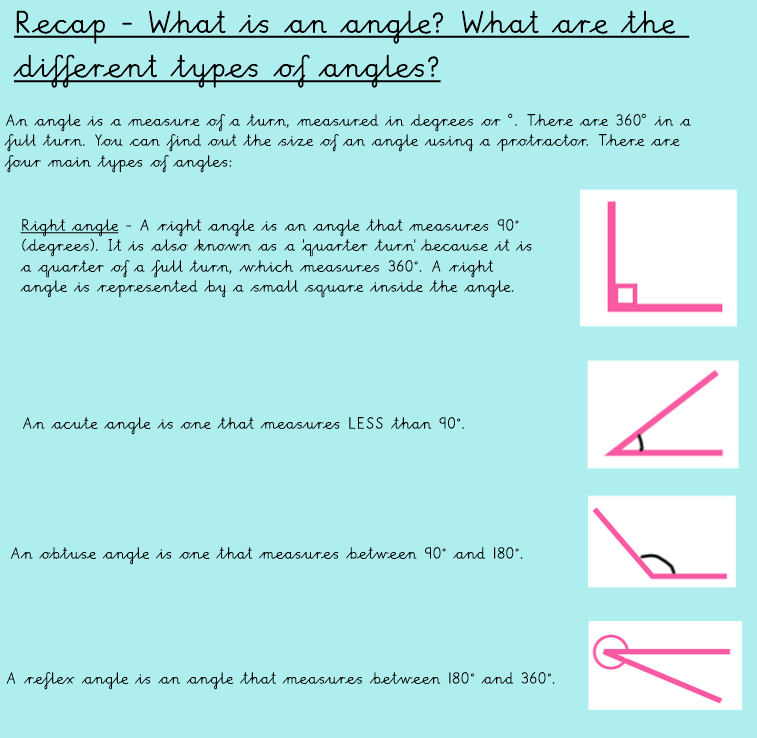 I Do – Identifying angles in 2D shapes
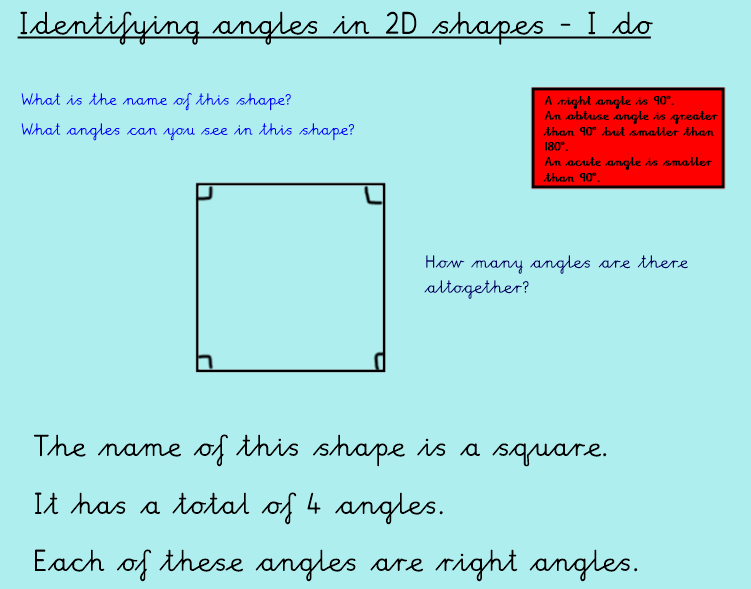 We Do – Identifying angles in 2D shapes
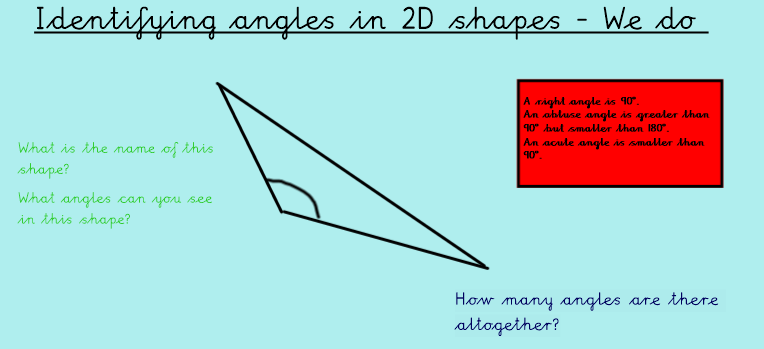 We Do – Identifying angles in 2D shapes - Answers
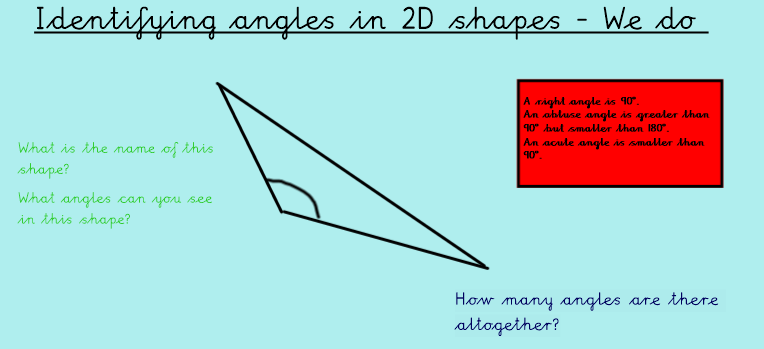 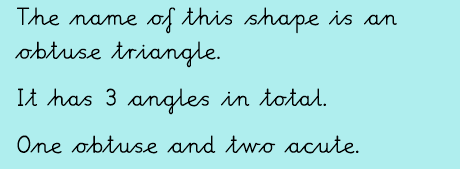 You Do – Identifying angles in 2D shapes
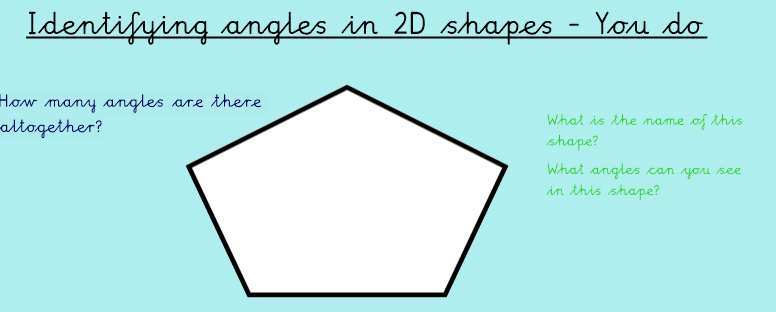 Write your answers in your home learning book.
You Do – Identifying angles in 2D shapes - Answers
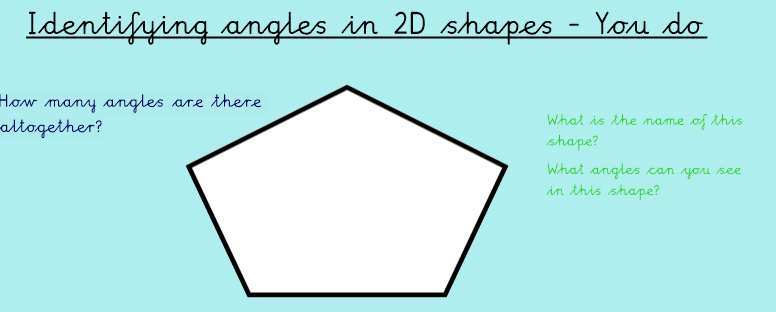 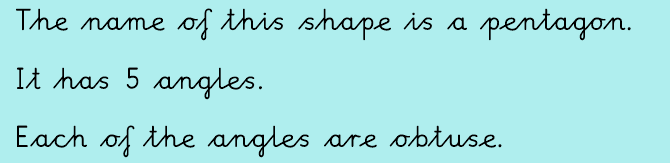 Day 3 Main Task – Hulks and BP
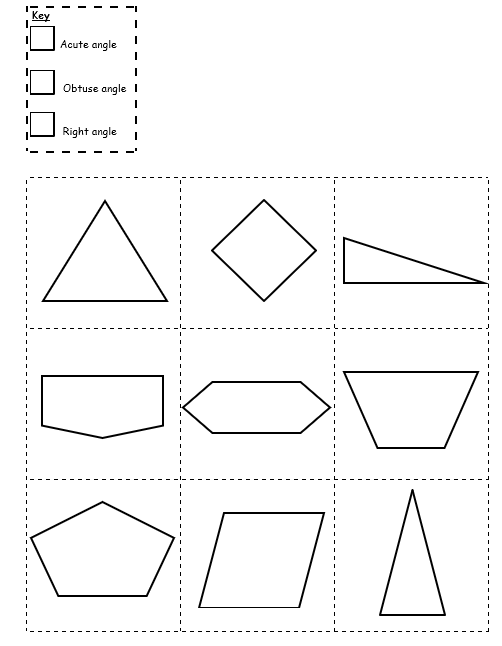 Draw each shape in your book and colour in each of the following angles using a different colour:

Right angle
Acute angle
Obtuse angle
Day 3 Main Task – Storms
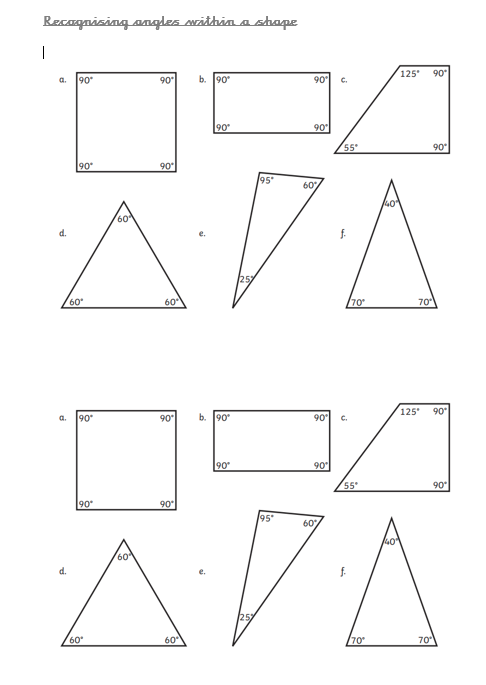 Write the name of the angles you can see in each shape

Right angle
Acute angle
Obtuse angle
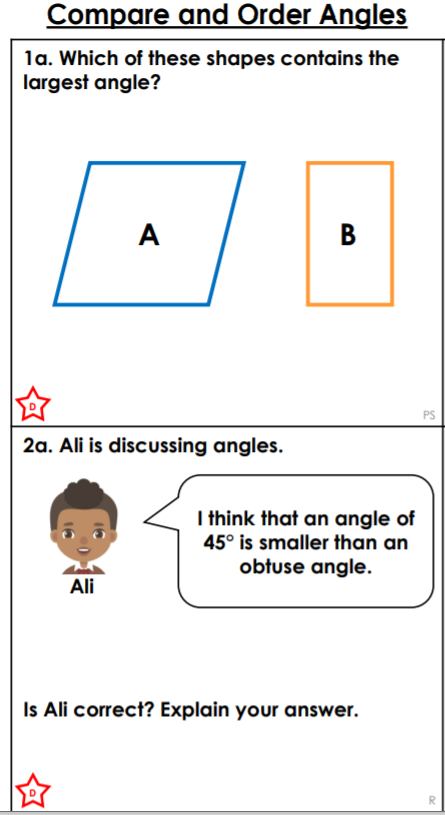 Day 3 Challenges
Day 4
Today we will look at the different types of lines we see in mathematical questions, we will use our knowledge of shapes and their properties to help us.
Day 4
Use the link below to play hit the button for your 6 and 7 times table practice.

https://www.topmarks.co.uk/maths-games/hit-the-button
Day 4
Re Cap
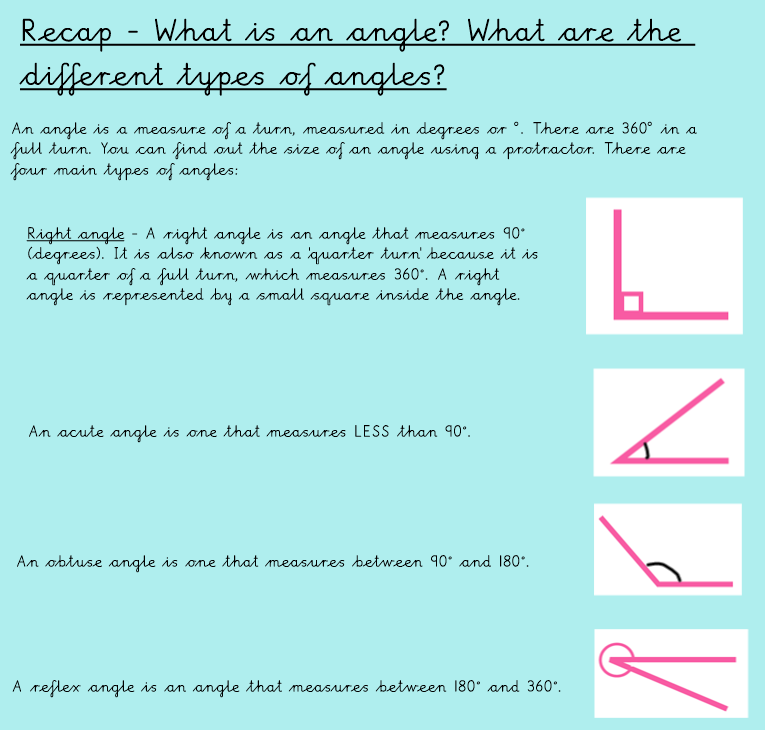 Re Cap – we know that all 2D shapes have angles within them…
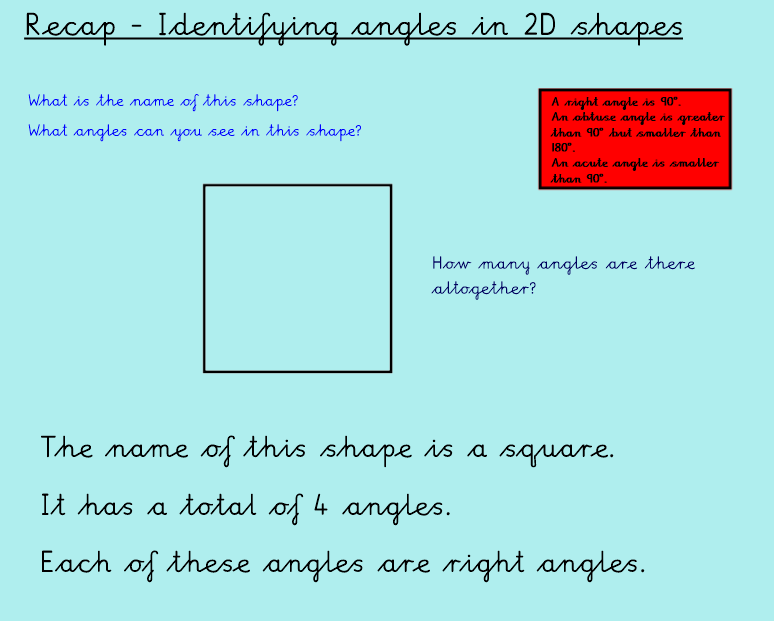 Right angle
Right angle
Lines
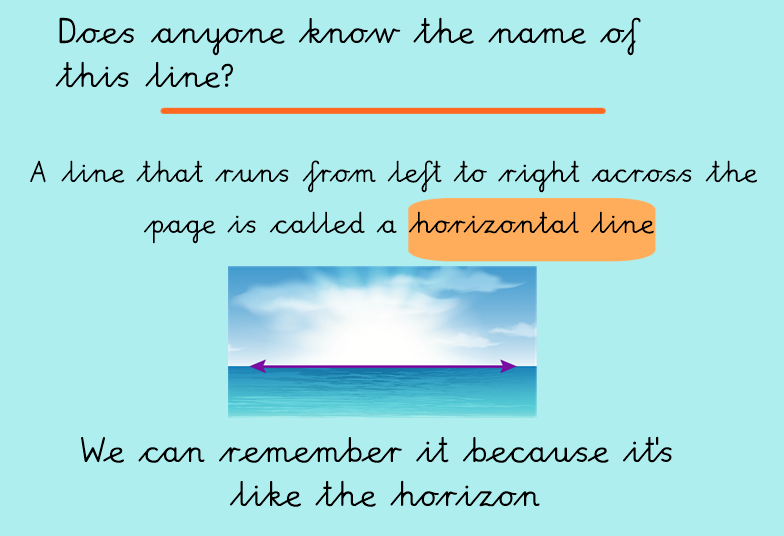 Lines
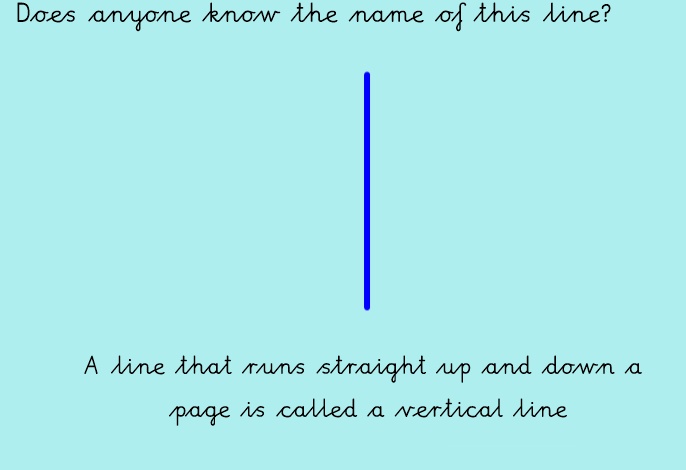 Can you find any examples in your home? Write them down in your home learning book!
Lines
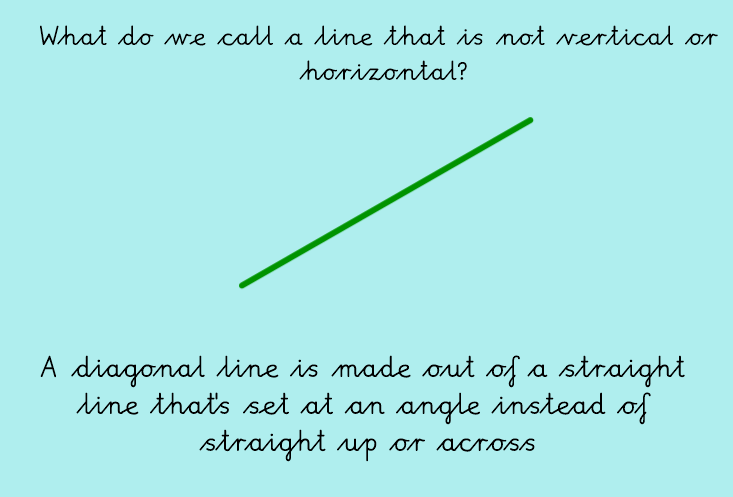 I Do….Lines
What lines can we see in this letter?
Horizontal
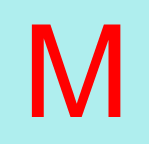 Vertical
Diagonal
We Do….Lines
What lines can we see in this letter?
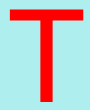 We Do….Lines…Answers
What lines can we see in this letter?
Horizontal
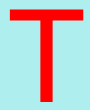 Vertical
You Do….Lines
What lines can we see in this letter?
?
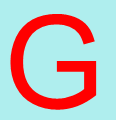 ?
You Do….Lines…Answers
What lines can we see in this letter?
Horizontal
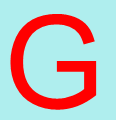 Vertical
Lines
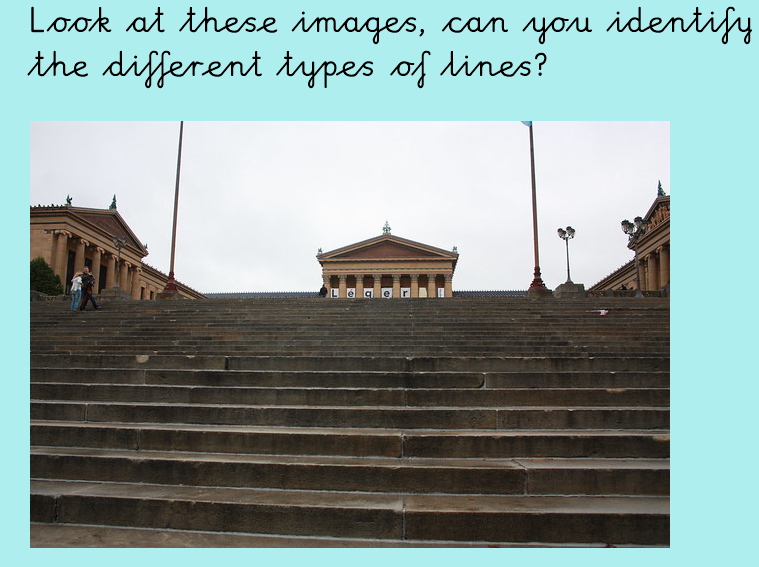 Day 4 - Main Task Hulks and BP
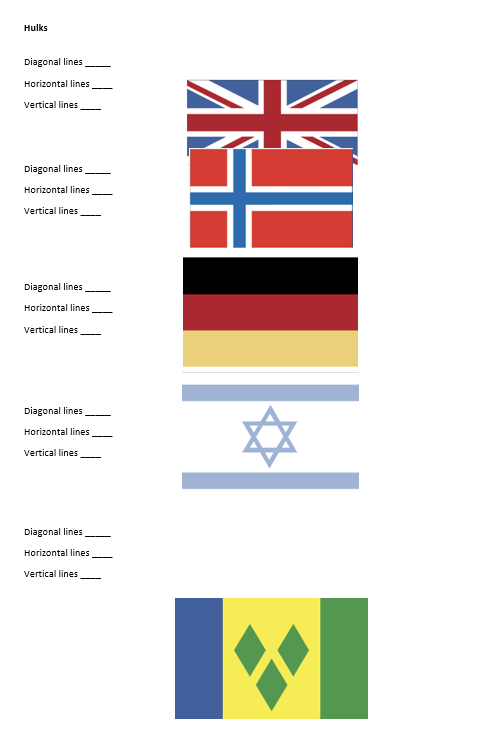 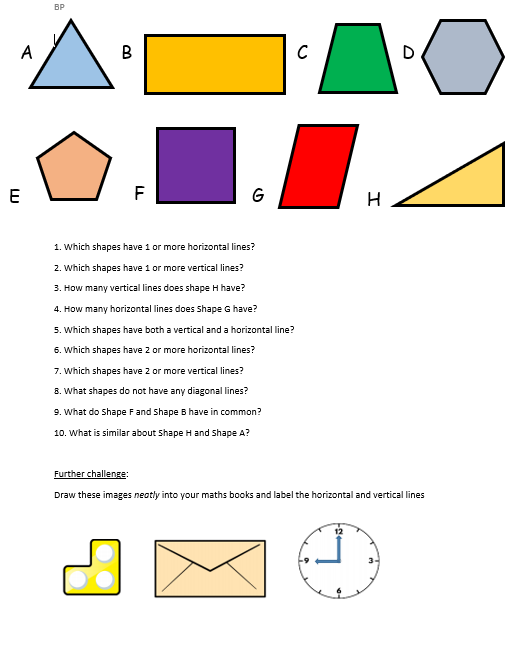 Day 4 - Main Task Storms
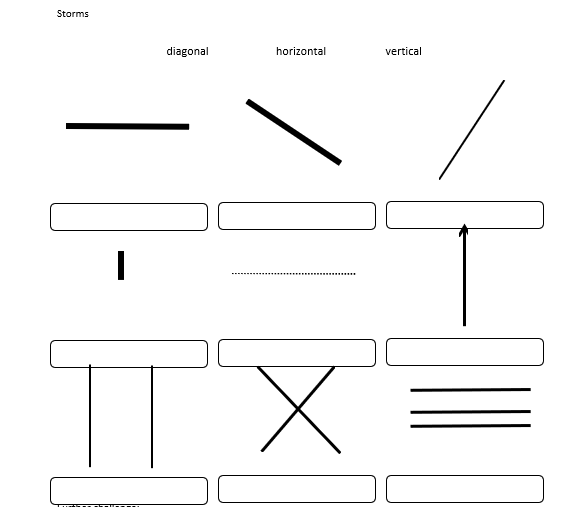 Write the name of the line into your home learning book.
Day 4 – Challenge
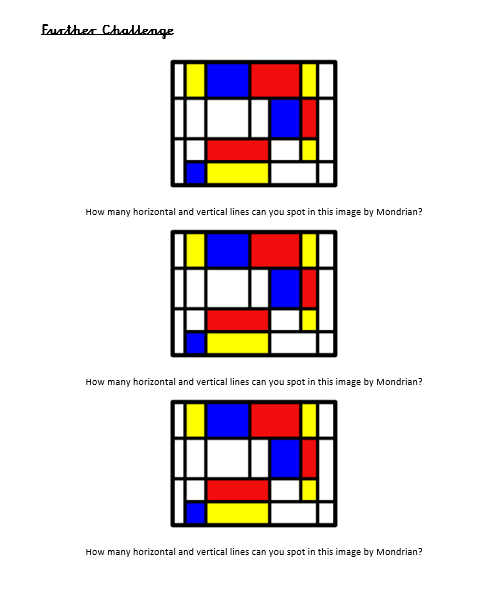 Day 5
Today we will focus on different sorts of lines and their properties

Which lines did we learn about yesterday?
Arithmetic
Test yourself on your 6 times tables. 

4 X 6=
6 X 6=
8 X 6=
1 X 6=
9 X 6=
2 X 6=
10 X 6=
4 X 6=
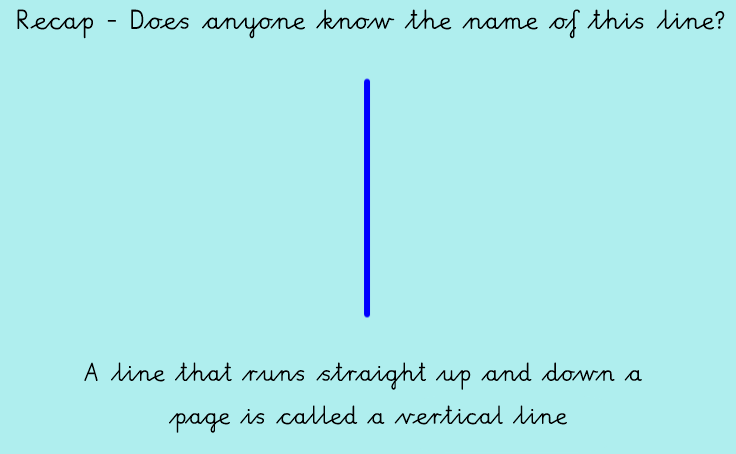 Lines
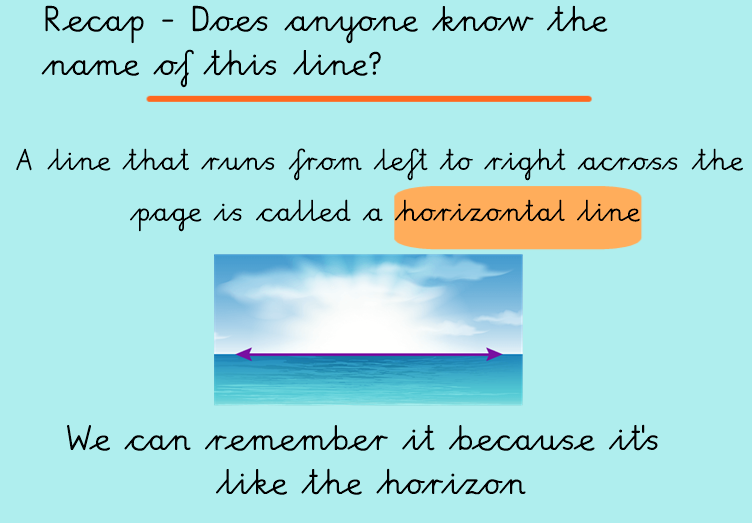 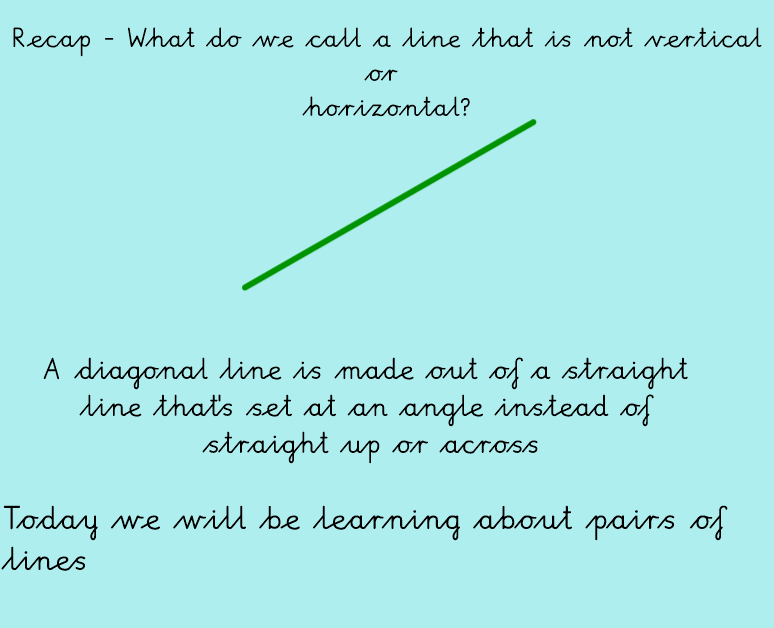 Lines- Parallel
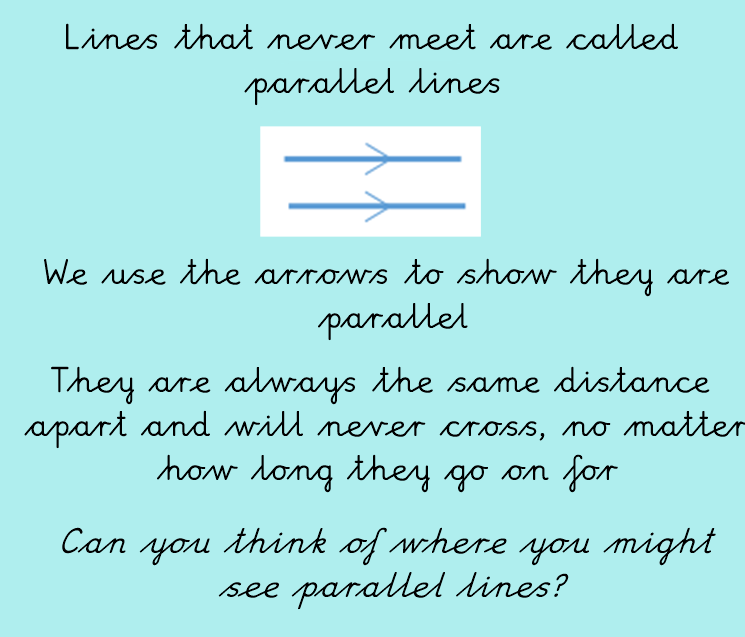 Lines- Perpendicular
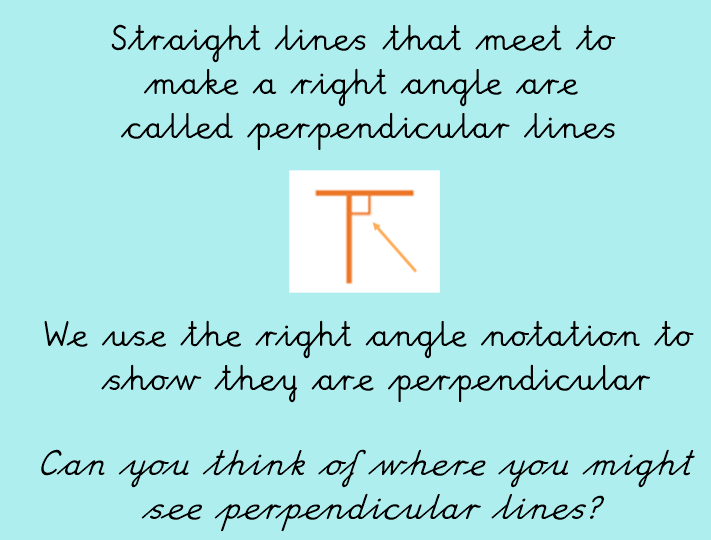 I Do…..Lines
What lines can we see in this picture?

Perpendicular AND parallel
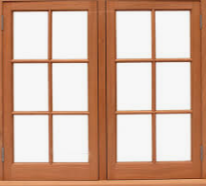 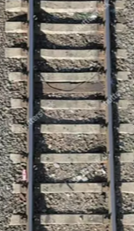 What lines can we see in this picture?

Parallel
We Do…..Lines
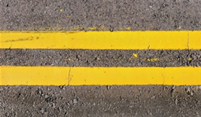 What lines can we see in this picture?
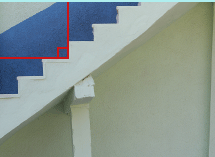 What lines can we see in this picture?
We Do…..Lines….Answers
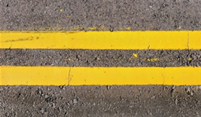 What lines can we see in this picture?
Parallel
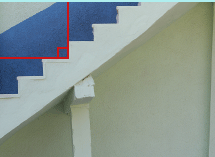 What lines can we see in this picture?
Perpendicular
You Do
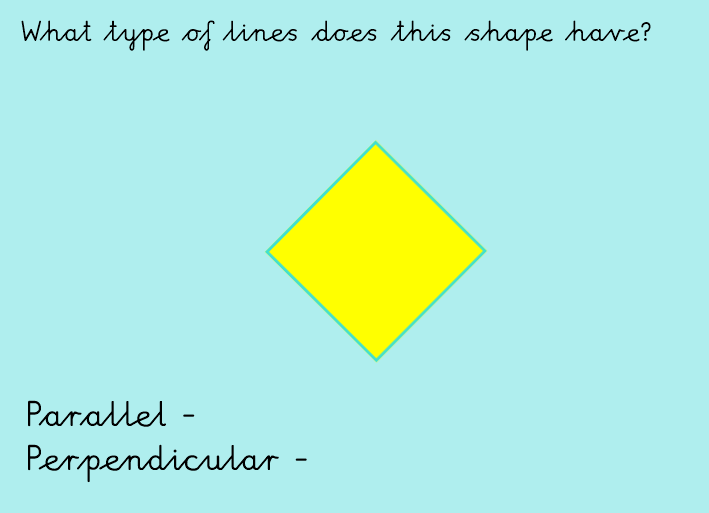 You Do….Answers
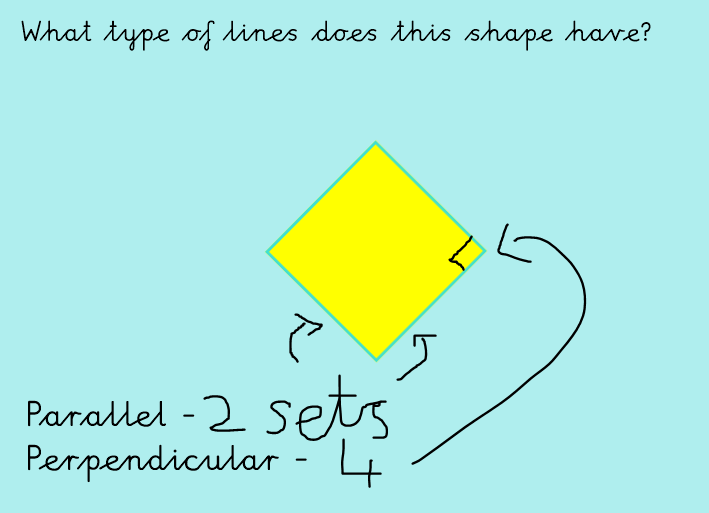 Day 5-Main task Hulks and BP
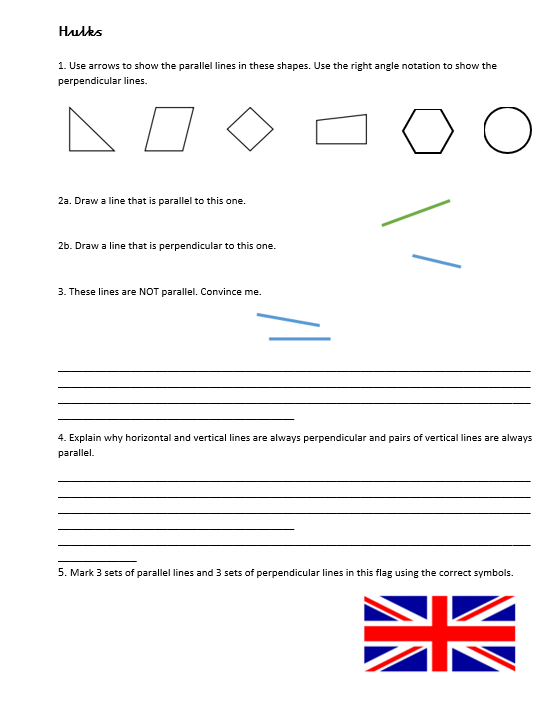 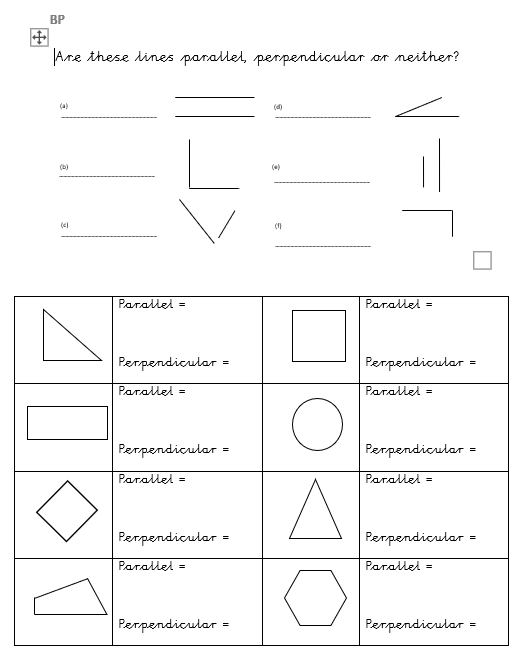 Day 5-Main task Storms
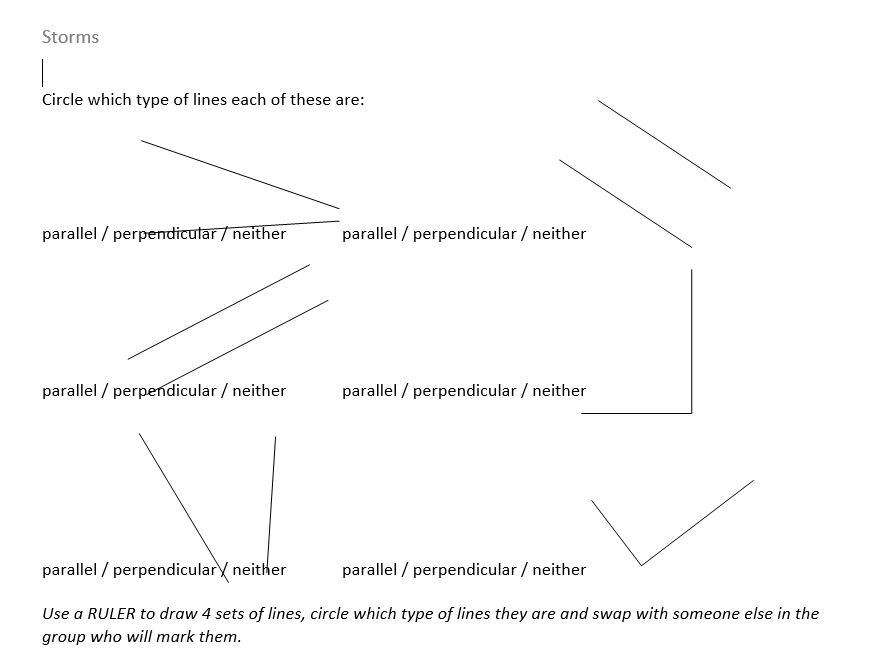 Day 5- Further Challenge
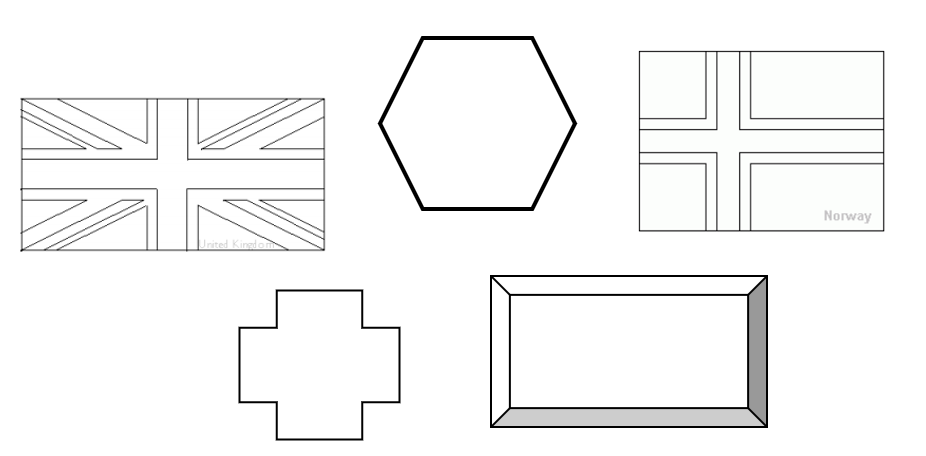 Draw each shape in your book and describe how many different sets of lines each has.